ZÁKLADY REGIONÁLNÍ GEOGRAFIE
24. 4. 2023
PREZENTAČNÍ SEMINÁŘ II + ZPĚTNÁ VAZBA
David gorný
Kontakt: gorny.david@mail.muni.cz / kancelář 03015 (budova menzy)
FUZZY REGIONALIZACE
METODIKA
„Kuchařka“. 
 Váš podrobný postup nikoliv obecný postup. 
„Pro určení městskosti sídla byl zvolen ukazatel počtu bytů, neboť bytová funkce je jednou z   městotvorných funkcí“. 

„Zvolili jsme si 4 ukazatele. Z nich byla vytvořena regionalizace“
 Musí být vysvětlen každý krok. 
 Pokud se počítá s nějakým vzorcem, musí zde být vysvětlen vzorec.
 Nepíše se v bodech. 
 V ostatních částech práce již pouze analýzy a interpretace dat.
ZÁVĚR
Závěr by neměl pouze opakovat věci z kapitoly „Vypracování“ / analytické části práce. 
 Doporučuje se psát s jistým odstupem (např. další den), člověk stejná data vidí už jinak. 
 Zároveň však nepřináší žádné nové myšlenky.
 Metodické věci do něj taky nepatří.
REGIONALIZACE
Máte úkol vytvořit regionalizaci. Proč se tvoří? Aby se zjistily informace o daném území.
 Někteří to brali spíše jako technickou disciplínu a tomu, k čemu došli věnovali málo pozornosti.
 Klíčová role: TVOŘENÍ INTERVALŮ 
                         (lineární funkce -> intervaly stejně velké, někteří narazili na limity).
V PRAXI:
 Zadání -> musím dojít k výsledku. 
 Jak k němu dojdu? Jednodušší x komplikovanější cesty. 
 Cílem vytvořit co „nejkvalitnější produkt“ -> nutnost improvizace / modifikace postupu                                                                                                                           pokud si ho obhájím
TOP 4
DAVID FRONĚK
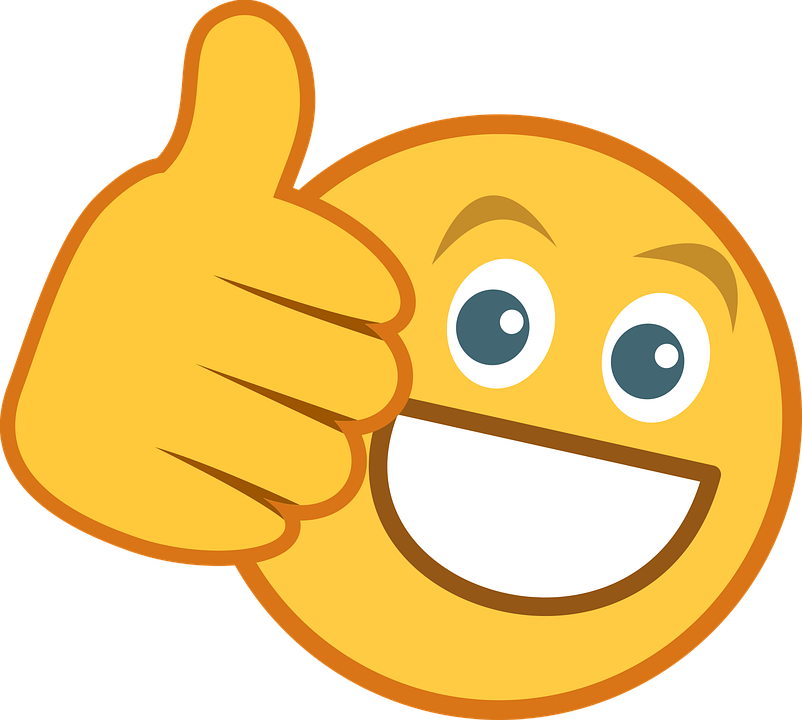 TOP 3
ELIŠKA SÁDOVSKÁ
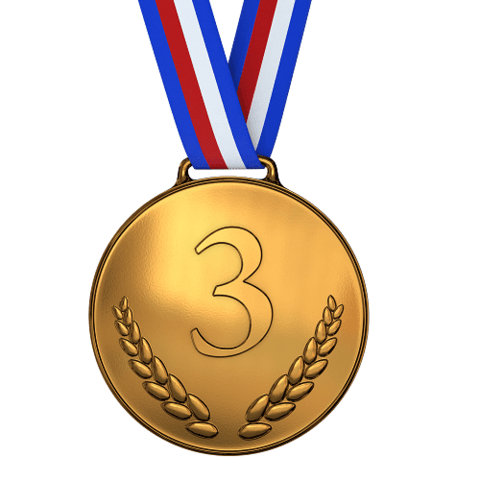 TOP 2
KAROLÍNA KOHOUTKOVÁ
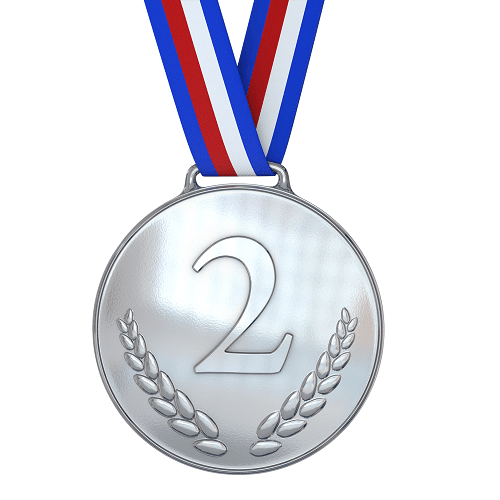 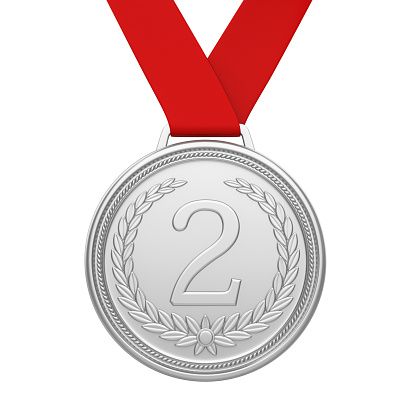 TOP 1
PETR KARAIVANOV
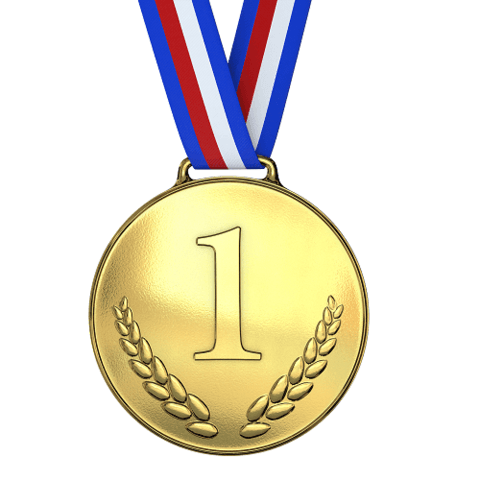 VŠE. DĚKUJI ZA POZORNOST.